Florida International University
American Society of Civil Engineers Student Chapter
[Speaker Notes: Use your own theme and layout (View-slide master or similar).  Add photos, logos and graphics.  Throughout this template file, text in italics should be replaced with more specific titles.]
Contact Information
Student Officers
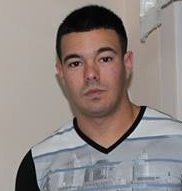 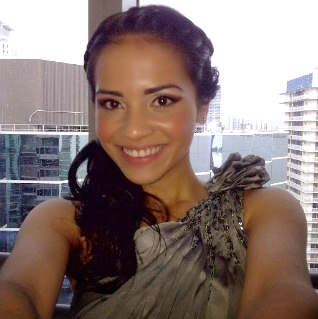 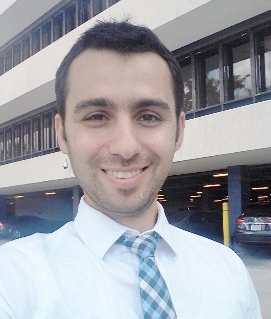 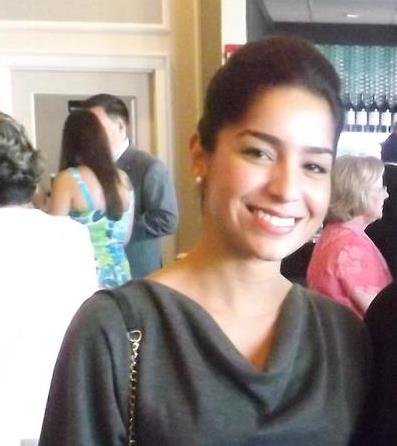 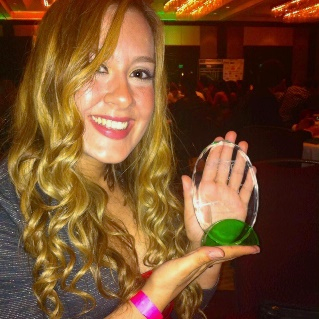 [Speaker Notes: Photos!]
Advisors
[Speaker Notes: Photos!]
Financial Summary
Goals and Objectives
Summary statement
It is FIU ASCE’s mission to encourage all civil engineering students at the university to become more involved within the university and the community. In order to help students become more involved, FIU ASCE will work hard to increase active membership in ASCE at FIU (Goal #1). This will be accomplished by improving the chapter’s communication system by maintaining an up-to-date website and making use of social media (Goal #2).
Through this website and social media, the e-board will be able to notify students about events, scholarships, internships, and jobs with ease. Moreover, the chapter will work to improve professional involvement with FIU ASCE members (Goal #3).
Every year FIU ASCE participates in the ASCE South East Conference. FIU ASCE will strive to increase participation in the conference (Goal #4) with hopes of creating a culture of capable engineers willing to put their ideas on the line by competing against other universities. Sponsorship is a big obstacle that we will face when preparing to participate in the conference and so the chapter will work hard to meet the financial obligations (Goal #5). In order to make the conference a big success, FIU ASCE will need the help of many FIU faculty and staff and so it is important that the chapter maintains a strong presence within the FIU community (Goal #6).
[Speaker Notes: Three goals are suggested, add more if you wish]
Goals and Objectives
[Speaker Notes: Three goals are suggested, add more if you wish]
Goal 1. Increase membership in the chapter by 25 percent.
Goal 2. Increase FIU ASCE’s online presence.
Goal 3. Improve professional involvement with FIU ASCE members.
Goal 4. Increase in the ASCE Southeast Student Conference.
Goal 5. Meet the sponsorship goals for preparing the ASCE Conference 2015.
Goal 6. Increase the organization’s involvement in the main campus
Membership Statistics
114 members
114 ASCE National Society-level members
100% of members are Society-level members (Society-level/total members)
103 members with Junior and Senior status 
250 Juniors and Seniors eligible to join ASCE (CE declared majors)
42% of eligible Juniors and Seniors that are members (Jr&Sr members / Jr&Sr eligible)
[Speaker Notes: Fill in numbers (from Statistical Data tab in excel sheet) where words are underlined.]
Meeting Statistics
3 professional meetings with an invited speaker
7 student talks and papers
2 professional licensure and ethics topics presented
1 field trips
5 social functions
[Speaker Notes: Fill in numbers (from Statistical Data tab in excel sheet) where words are underlined.]
Initiation Ceremony
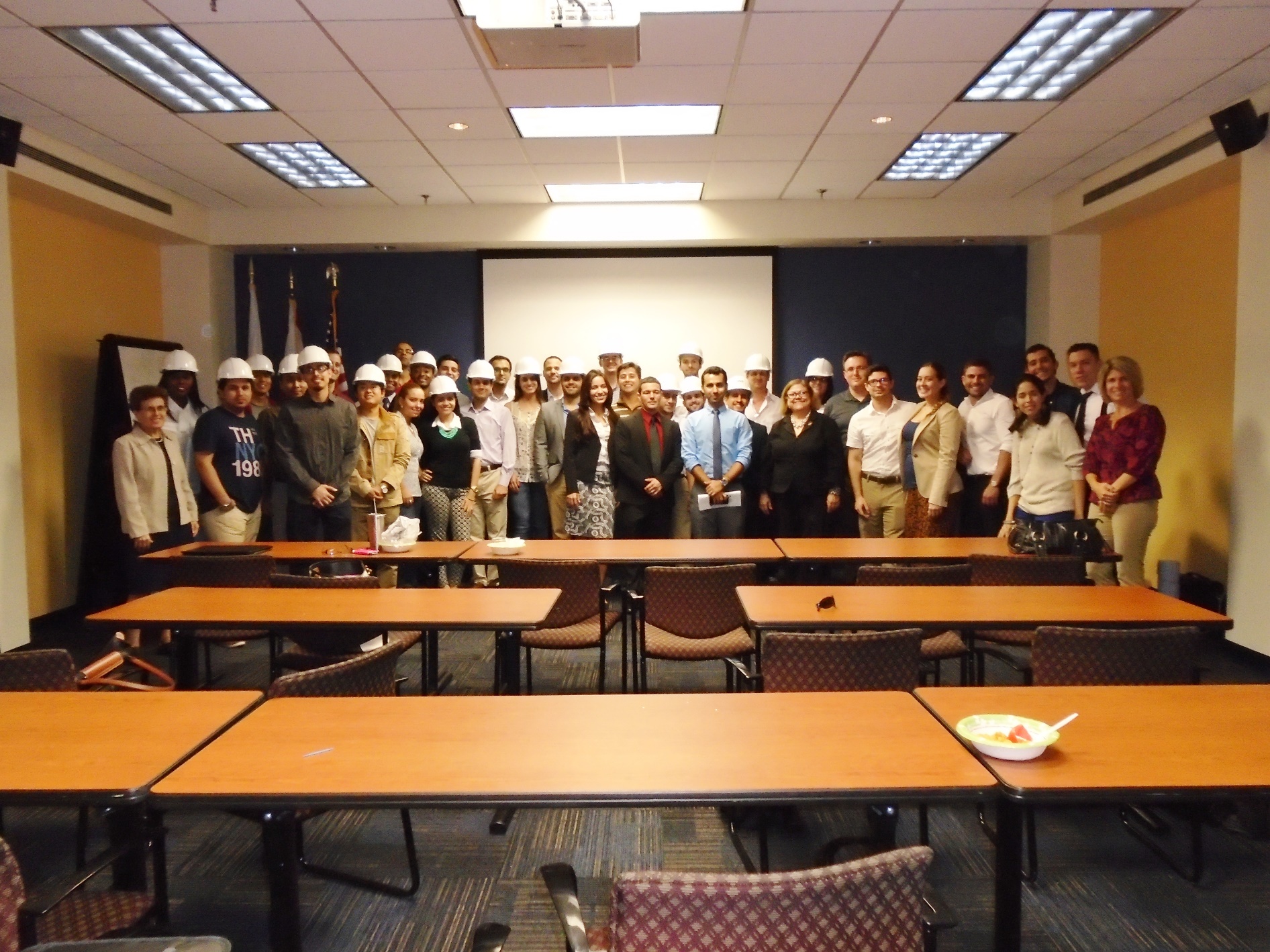 In September, ASCE-FIU had its Initiation Ceremony with more than 40 chapter members attending. In this ceremony, Mr. Barton Fye, the ASCE Miami-Dade Branch President officially installed the new E-board. In addition, chapter hosted two other speakers, Ms. Maria Porrata (branch director) and Mr. Josenrique Cueto (branch president-elect) at its initiation ceremony. This meeting was a good opportunity for students to know new FIU chapter board and Miami-Dade branch board officers. They also obtained information about chapter activities and received hard hats.
[Speaker Notes: Use photos, logos, etc and describe each meeting]
Career Fair
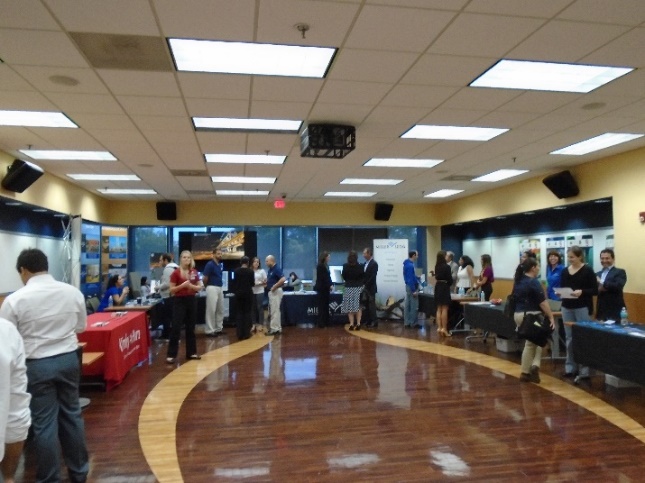 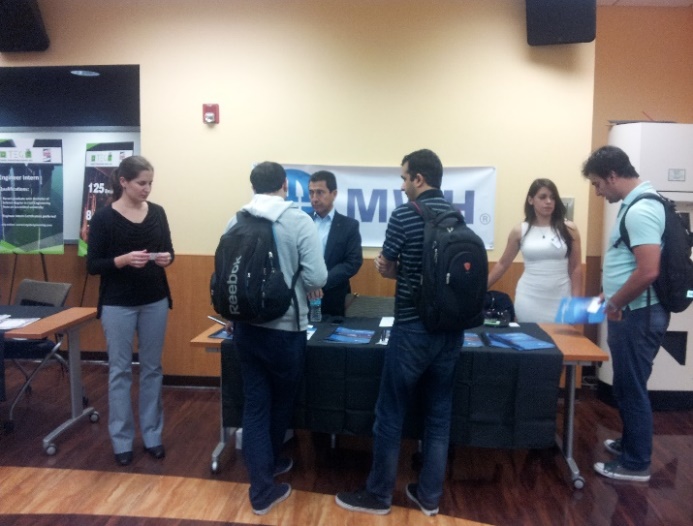 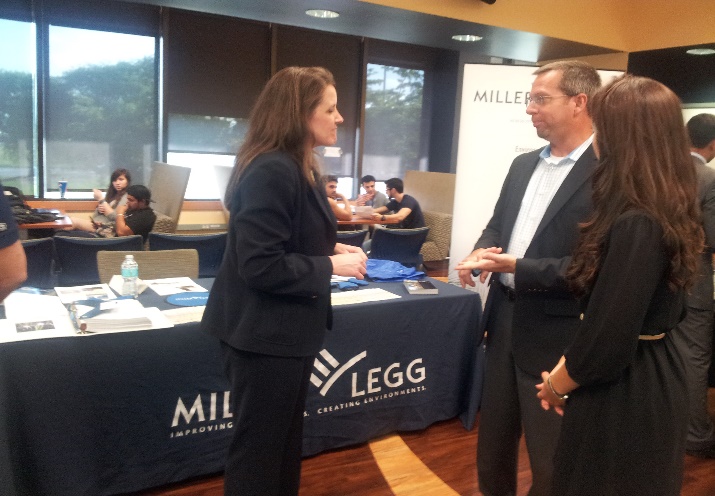 ASCE FIU Career Fair was a great opportunity for FIU students (especially Civil Engineering) to expose themselves to a set of high ranked companies in South Florida, such as MWH Global, Tetra Tech, Kimley-Horn, BCC Engineering, 300 Engineering, Miller Legg and Target Engineering Group. More than 100 FIU students used this opportunity to get in touch with real-world job opportunities and submitted their resumes to the companies. 2014 Career Fair was the best of its kind within the recent years in terms of number of the companies, number of attending students, size and location of the venue, and quality of the service offered to attending companies.
[Speaker Notes: Use photos, logos, etc and describe each meeting]
Homecoming Tailgate
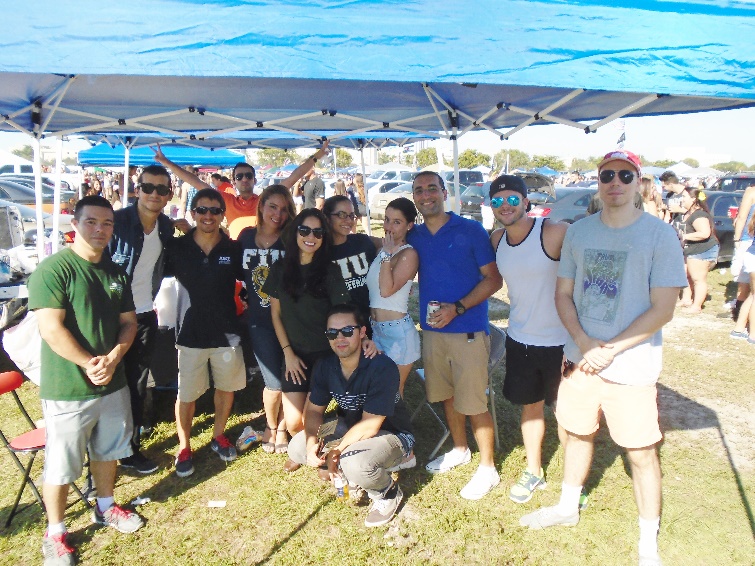 In FIU Homecoming week, ASCE chapter participated in homecoming tailgate party along with other organizations and students. More than 20 ASCE FIU members and hundreds of other students attended this event.
[Speaker Notes: Use photos, logos, etc and describe each meeting]
Student Conference
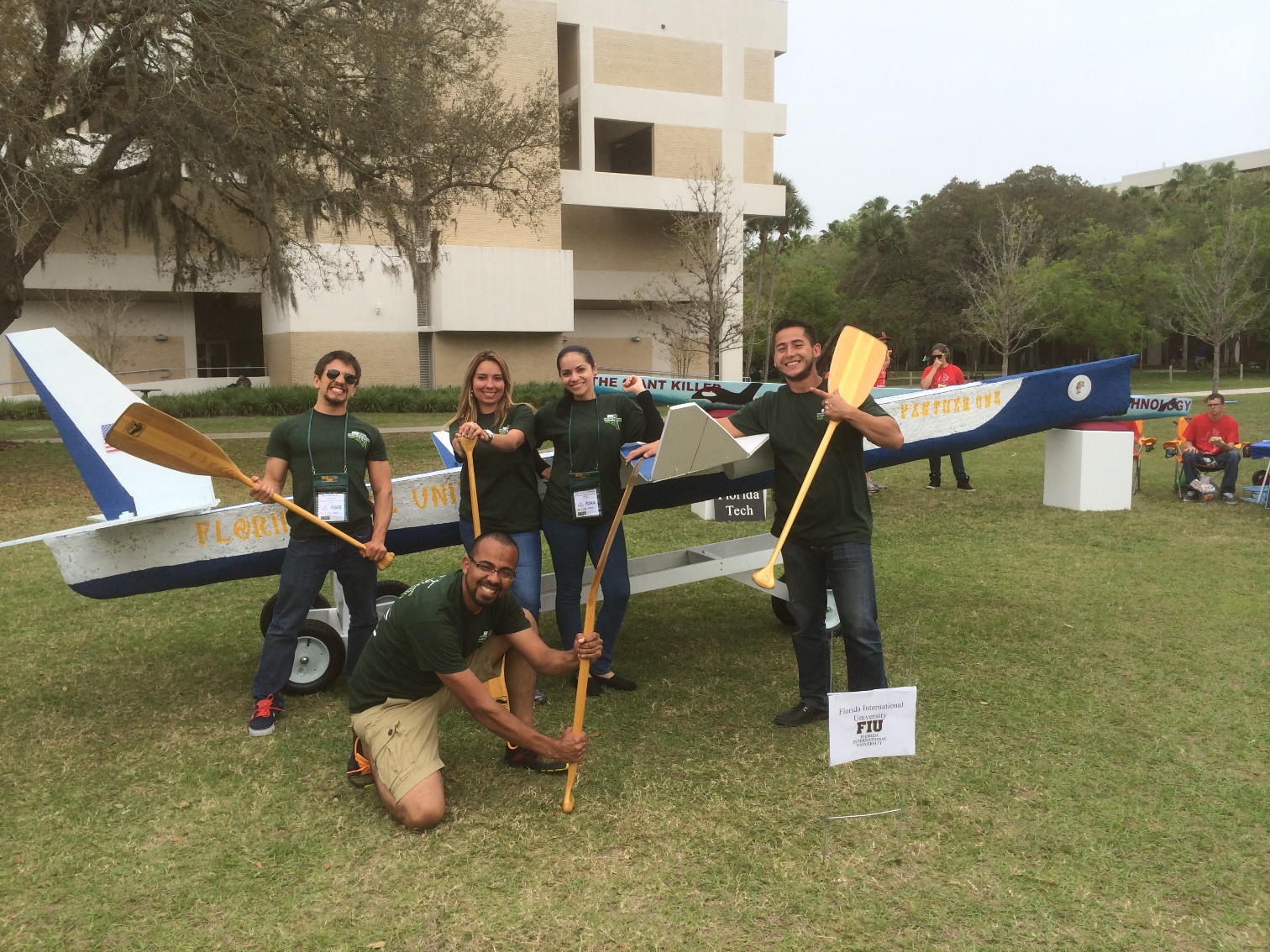 Name of Conference: ASCE Southeast Student Conference 2014
Location: University of South Florida, Tampa, Florida
Dates: March 28-29, 2014
[Speaker Notes: Add slides as necessary to highlight results]
Leadership Development
Workshop for Student Chapter Leaders (WSCL)
Hyatt Regency, Miami, FL
January 10, 2015
Number of students and advisors that attended: 1
[Speaker Notes: Add a slide for each activity or conference attended. Other activities besides WSCL may be presented as well.]
Special Project: Presentation in the SECME Bridge Seminar 2014, FIU
Participation
Number of students and percent of total membership that worked on the project: 12
Number of faculty and practitioners: 1
Total person-hours spent on the project: 20
Description
To awaken the interest of young students in civil engineering, and present to them the benefits of becoming involved in an associations of their concentration. 
These young students are working on their team-work skills, while creating one design to defend itself in competition. ASCE seeks the same goals – to compromise with multiple on one winning design.
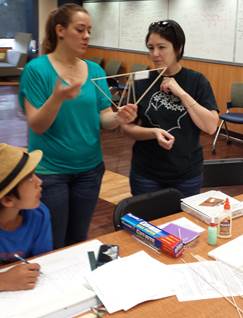 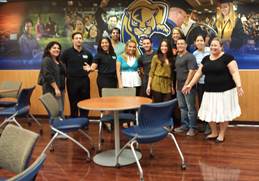 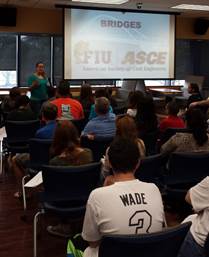 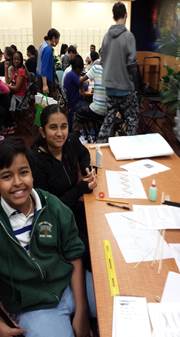 [Speaker Notes: Use as many slides as necessary to adequately describe each special project]
Special Project: Presentation in the SECME Bridge Seminar 2014, FIU
Engineering component 
We gathered as teams, discussed the presented problem and tackled it step by step. When a plan was made, ASCE members helped these young students create a winning design for their balsa bridge, which was later taken to competitions.
Project impact
As young students are very impressionable, most were highly motivated when passionate engineering students shared conversations over mathematics and design. This competition is for most of them the first time they will create their own design, and possibly win a first place prize for it. These experiences are never forgotten, and these prices are the foundation of knowledge, confident engineers.
[Speaker Notes: Use as many slides as necessary to adequately describe each special project]
Summary and Questions
What were the most significant events of the year?
What were the most significant challenges?
Offer to answer any questions
It is suggested that you present this slideshow 
To a student chapter meeting, particularly at the beginning of each year
To your local ASCE Section or Branch officers, and/or one of their regular meetings
Other audiences as appropriate
[Speaker Notes: We would prefer that you limit to 60 slides or less, but if you have more that’s ok.  When actually presenting to other groups, reorder the slides (instead of deleting, move extras to the end so you have them if questions come up) to only present a reasonable amount in the time you are given.]